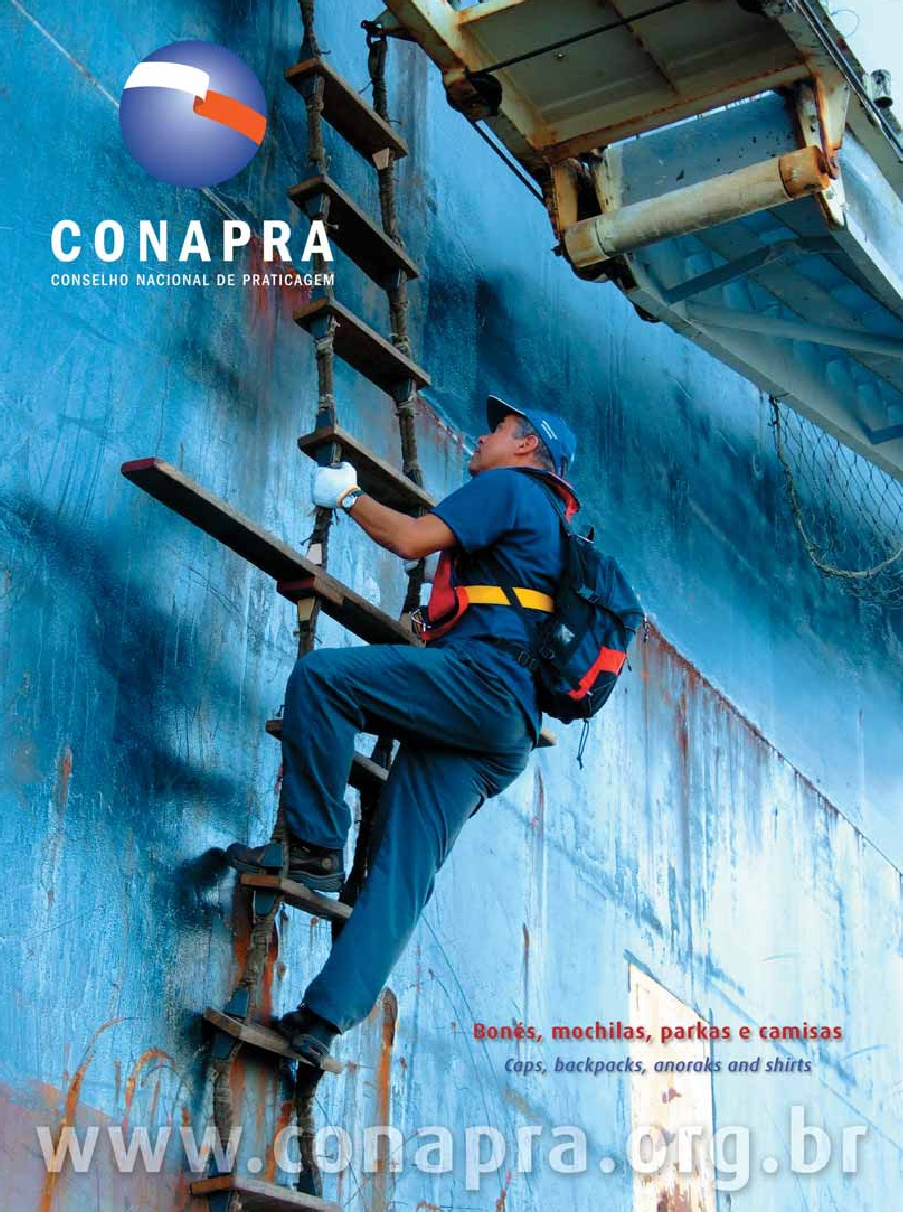 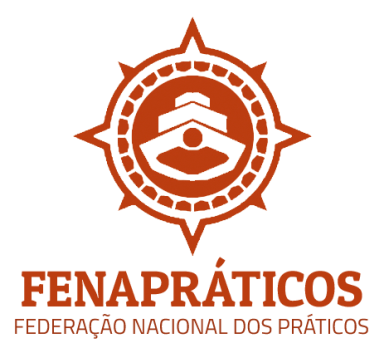 Audiência pública do Pl 2.149/15
Federação Nacional de Práticos
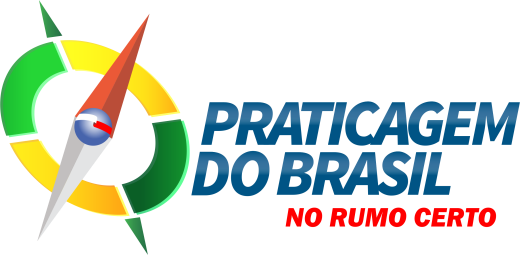 [Speaker Notes: Senhoras e Senhores, bom dia a todos. É uma honra estar aqui e poder participar desse debate sobre a organização do serviço de praticagem no Brasil.
O tempo é bastante curto e por esse motivo eu vou limitar minha apresentação exclusivamente às alterações propostas pelo projeto de lei 2149/2015 e seu efeito no conjunto de normas que regem o serviço de praticagem.]
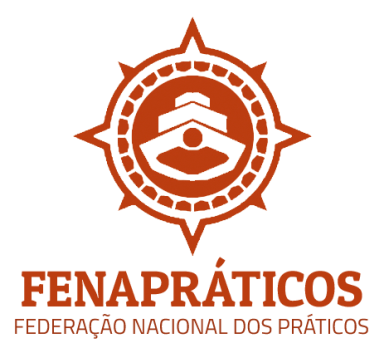 Moldura Legal
1- LEI COMPLEMENTAR 97/1999
2- LEI 9537/1997 - LESTA
3- DECRETO 2596/1998 - RLESTA
4- NORMAM 12
5- DECRETO 7860/2012*




*Cria a CNAP e altera o Decreto 2596/1988. Com aplicação suspensa por decisão judicial
[Speaker Notes: A praticagem no Brasil se organiza com base nesse conjunto de normas. A lei complementar 97/99 disciplina o funcionamento das forças armadas no Brasil. A lei 9537/97 ou Lesta –’e a lei de segurança do tráfego aquaviário, o dec 2596 conhecido com RLESTA regulamenta a lesta e a normam 12 é a portaria emitida pela autoridade marítima especificamente para a organização dos serviços de praticagem. O decreto 7860/2012 altera a  RLESTA criando o conselho nacional para assuntos de praticagem além de outras medidas mas vem sendo discutido judicialmente.]
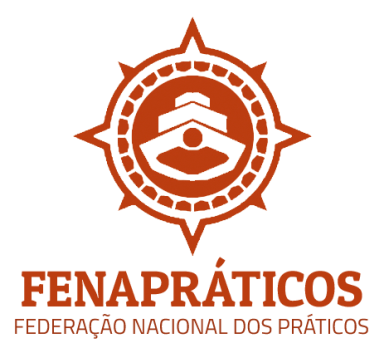 Lei Complementar  97/1999
Art. 17. Cabe à Marinha, como atribuições subsidiárias particulares:
        I - orientar e controlar a Marinha Mercante e suas atividades correlatas, no que interessa à defesa nacional;
        II - prover a segurança da navegação aquaviária;
        III - contribuir para a formulação e condução de políticas nacionais que digam respeito ao mar;
        IV - implementar e fiscalizar o cumprimento de leis e regulamentos, no mar e nas águas interiores, em coordenação com outros órgãos do Poder Executivo, federal ou estadual, quando se fizer necessária, em razão de competências específicas.
        V – cooperar com os órgãos federais, quando se fizer necessário, na repressão aos delitos de repercussão nacional ou internacional, quanto ao uso do mar, águas interiores e de áreas portuárias, na forma de apoio logístico, de inteligência, de comunicações e de instrução.
[Speaker Notes: Entre as atribuições subsidiárias da Marinha do Brasil está o provimento da segurança da navegação]
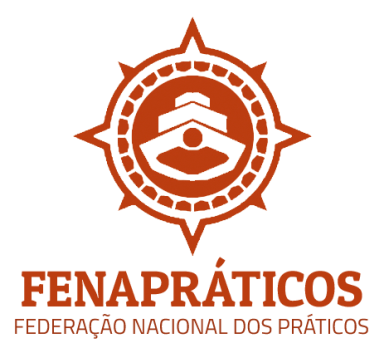 Lei 9537/1997 (LESTA)
CAPÍTULO III
Do Serviço de Praticagem
Art. 12º O serviço de praticagem consiste no conjunto de atividades profissionais de assessoria ao Comandante requeridas por força de peculiaridades locais que dificultem a livre e segura movimentação da embarcação.
Art. 13º O serviço de praticagem será executado por práticos devidamente habilitados, individualmente, organizados em associações ou contratados por empresas.
§1o A inscrição de aquaviários como práticos obedecerá aos requisitos estabelecidos pela autoridade marítima, sendo concedida especificamente para cada zona de praticagem, após a aprovação em exame e estágio de qualificação.
§ 2o A manutenção da habilitação do prático depende do cumprimento da freqüência mínima de manobras estabelecida pela autoridade marítima.
§ 3o É assegurado a todo prático, na forma prevista no caput deste artigo, o livre exercício do serviço de praticagem.


§ 4o A autoridade marítima pode habilitar Comandantes de navios de bandeira brasileira a conduzir a embarcação sob seu comando no interior de zona de praticagem especifica ou em parte dela, os quais serão considerados como práticos nesta situação exclusiva.
Art. 14º O serviço de praticagem, considerado atividade essencial, deve estar permanentemente disponível nas zonas de praticagem estabelecidas.
Parágrafo único. Para assegurar o disposto no caput deste artigo, a autoridade marítima poderá :
I - estabelecer o número de práticos necessário para cada zona de praticagem;
II - fixar o preço do serviço em cada zona de praticagem;
III - requisitar o serviço de práticos.
Art. 15º O prático não pode recusar-se à prestação do serviço de praticagem, sob pena de suspensão do certificado de habilitação ou, em caso de reincidência, cancelamento deste.
[Speaker Notes: A lesta tem 6 capítulos sendo o capítulo 3 especificamente dedicado à praticagem. É composto de quatro artigos que estabelecem os aspectos mais importantes  da atividade. O PL 2149 propõe basicamente, o aprimoramento de alguns desses artigos.]
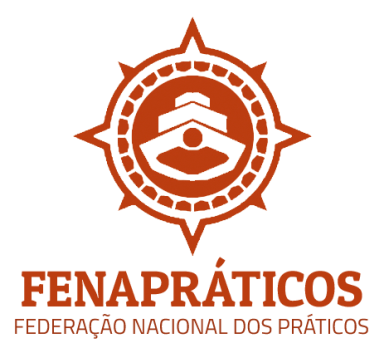 O que o PL 2149 propõe:
TEXTO PROPOSTO:
Art.13 O serviço de praticagem será executado por práticos devidamente habilitados, individualmente, organizados em associações ou contratados por empresas.
§ 4o: A Autoridade Marítima Brasileira poderá habilitar Comandantes de navios de bandeira brasileira a conduzir a embarcação sob seu comando no interior de Zona de Praticagem específica ou em parte dela, sem a assessoria de prático.

COMO É ATUALMENTE:
Art.13 ................
§ 4o: A autoridade marítima pode habilitar Comandantes de navios de bandeira brasileira a conduzir a embarcação sob seu comando no interior de zona de praticagem especifica ou em parte dela, os quais serão considerados como práticos nesta situação exclusiva.

JUSTIFICATIVA:
   Permanece a possibilidade da permissão ao Comandante brasileiro para conduzir a embarcação que comanda sem a presença de prático a bordo mas  a alteração evita a insegurança jurídica provocada pela confusão entre categorias  de aquaviários diferentes.
[Speaker Notes: O Parágrafo quarto do art 13 da Lesta define a possibilidade do comandante de navio brasileiro ser dispensado da obrigatoriedade de utilização dos serviços de praticagem. O PL mantém essa possibilidade, alterando apenas o final do parágrafo. A lesta prevê que os comandantes serão considerados como práticos nessa situação criando confusão entre atribuições e responsabilidades de categorias diferentes de aquaviários. A proposta deixa clara a a isenção da obrigatoriedade de prático e elimina os possíveis conflitos.]
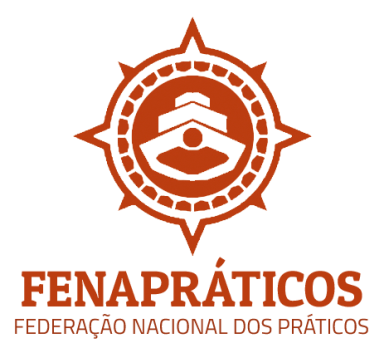 O que o PL 2149 propõe:
ART.13……………………
§5º: A atividade de Praticagem tem natureza essencialmente privada, devendo os preços praticados ser objeto de livre negociação com os tomadores de serviços.

 JUSTIFICATIVA:
 	A atividade de praticagem é livre e privada como se  depreende do § 3o do art 13 da LESTA:
 		
     É assegurado a todo prático, na forma prevista no caput deste artigo, o livre exercício do serviço de praticagem.

	Ao regulamentar o parágrafo único do Art. 14 da LESTA que permite à Autoridade Marítima a fixação dos preços dos serviços para garantir a disponibilidade do serviço, o espírito do legislador, na defesa da livre negociação, foi confirmado no texto original do art. 6o do Decreto no 2596/1998:
[Speaker Notes: A gestão privada do serviço de praticagem vige no Brasil desde a década de 60, sempre sob a fiscalização regulamentar da Marinha do Brasil. A LESTA manteve o caráter privado da atividade e o decreto 2596/98 ao regulamentar a LESTA repete o entendimento do legislador  ao privilegiar a livre negociação de preços e facultar a intervenção da Autoridade Marítima apenas no caso de inexistência de um acordo e visando a garantir a disponibilidade ininterrupta.]
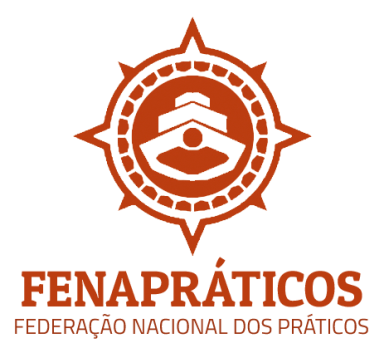 O que o PL 2149 propõe:
Decreto 2596 / 1998
Art 6º
	A aplicação do previsto no inciso II do parágrafo único do art. 14 da Lei nº 9.537, de 11 de dezembro de 1997, observará o seguinte:

 I - o serviço de praticagem é constituído de prático, lancha de prático e atalaia; 
II - a remuneração do serviço de praticagem abrange o conjunto dos elementos apresentados no inciso I, devendo o preço ser livremente negociado entre as partes interessadas, seja pelo conjunto dos elementos ou para cada elemento serapadamente;
III - nos casos excepcionais em que não haja acordo, a autoridade marítima determinará a fixação do preço, garantida a obrigatoriedade da prestação do serviço.

	A introdução do §5º do art. 13 resgata o caráter eminentemente privado do serviço de praticagem, de forma clara, evitando a possibilidade de interpretações equivocadas ou direcionadas por pressões políticas  como a que gerou o Decreto 7.860/2012.
[Speaker Notes: Recentemente o Dec. 7860/2012 alterou a RLESTA e eliminou os itens que explicitavam essa característica.O objetivo do PL é resgatar o conceito original de forma completa incluindo-o na própria Lei. Para evitar que voltem a ocorrer alterações do sistema motivados por lobbies privados como o que  gerou a criação da CNAP. Esse era o texto original da RLESTA]
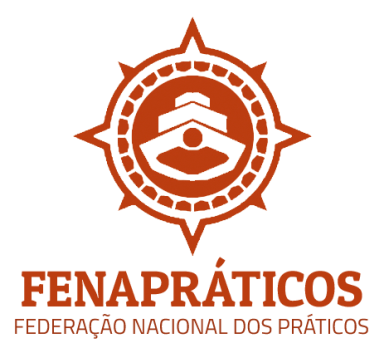 O que o PL 2149 propõe:
Art. 14 - O serviço de praticagem, considerado atividade essencial, deve estar permanentemente disponível nas zonas de praticagem estabelecidas. 
§1º A fixação de preços pela Autoridade Marítima somente ocorrerá de forma excepcional e temporária, quando não houver acordo entre as partes e risco de interrupção do serviço, visando à prestação continua do serviço de praticagem. 
§2º Para a fixação excepcional de preços, a Autoridade Marítima utilizará como parâmetro, preferencialmente, os preços costumeiramente praticados em cada Zona de Praticagem, levando-se em consideração, ainda, acordos vigentes, e o tempo e a qualidade do serviço.

JUSTIFICATIVA: 
	O texto atual da LESTA já prevê que a autoridade marítima fixará os preços do serviço apenas para garantir a disponibilidade do serviço. O texto proposto deixa essa condição mais clara visando a, mais uma vez, evitar interpretações que venham a inviabilizar o funcionamento do serviço nos moldes atuais. Acrescenta ainda um parâmetro para a fixação baseado nos preços efetivamente praticados no local e nos acordos anteriormente existentes, que refletem a vontade das partes: prestadores e tomadores de serviço.
[Speaker Notes: Apesar do texto atual da LESTA já estabelecer que é facultado à autoridade marítima  fixar os preços do serviço para  garantir a sua disponibilidade, essa disposição não foi suficiente para inibir a edição do decreto 7560/2012. Para garantir a manutenção do princípio da livre negociação, característica da atividade privada o PL propõe complementar o texto da Lei deixando clara a excepcionalidade da intervenção e acrescentando ainda um parâmetro indicativo para o processo de fixação.]
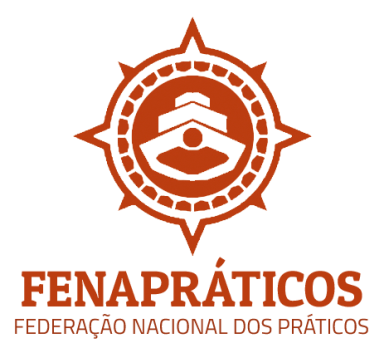 O que o PL 2149 propõe:
Art. 14……………………
§3ºPara possibilitar a manutenção da habilitação dos práticos e permitir o cumprimento da frequência mínima de manobras, em cada Zona de Praticagem, a Autoridade Marítima estabelecerá uma escala de rodízio com todos os práticos em atividade naquela Zona de Praticagem. 
§4º Anualmente, a Autoridade Marítima fixará o número de práticos necessários em cada Zona de Praticagem, de forma a atender às necessidades do tráfego marítimo, fluvial e lacustre. 
 §5ºA fixação do número de práticos, mencionada no parágrafo anterior, deverá considerar: 
I - o número e a duração média das manobras em que foram utilizados serviços de praticagem nos doze meses anteriores à fixação; 
II - as alterações significativas previstas para o movimento da Zona de Praticagem; e 
III - a necessidade de propiciar que os práticos de cada Zona de Praticagem executem manobras sem sobrecarga permanente de trabalho e de garantir uma frequência mínima de manobras, assegurando a manutenção da qualificação dos práticos.
§6º Os valores relativos aos serviços de praticagem para navios de cruzeiro, marítimos ou fluviais, deverão ser inferiores aos valores praticados no transporte de cargas.
[Speaker Notes: Com o mesmo objetivo o PL transporta para a lei aspectos fundamentais da organização da atividade previstas atualmente apenas na NORMAM 12, norma de hierarquia inferior, o que se provou insuficiente para evitar intervenções como o aumento do efetivo de práticos no país em mais de 50% motivado por uma decisão equivocada do executivo. Esse aumento de número foi feito em quantidade exagerada e em tempo insuficiente para a preparação adequada dos profissionais. As consequências negativas dessa decisão para o sistema vão se prolongar por muito tempo]
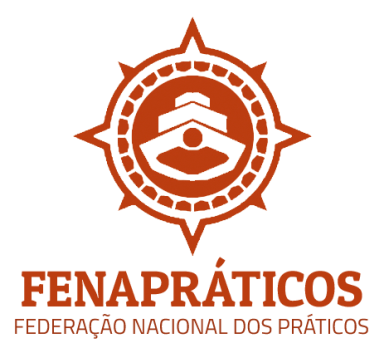 O que o PL 2149 propõe:
JUSTIFICATIVA:
A introdução dos parágrafos 3, 4 e 5  não produz alteração na regulamentação dos serviços 	de praticagem, pois os mesmos dispositivos já constam na NORMAM 12.
Eleva, porém, as regras  já previstas na NORMAM 12 – NORMA DA AUTORIDADE MARÍTIMA    PARA O SERVIÇO DE PRATICAGEM,  do status de portaria para o de LEI.
Alega-se que o detalhamento da atividade não deve ser engessado em LEI e que as normas 	já estão em vigor e sendo corretamente aplicadas.
Porém, dada a importância dessas poucas regras, fundamentais para a organização eficiente       dos 	serviços de praticagem (estão presentes na quase totalidade das nações marítimas) é fundamental que estejam definidas em lei.
Essas mesmas regras já foram atropeladas em passado recente, por pressões políticas motivadas por interesses particulares e não os da sociedade brasileira.
É fundamental que, se alteradas no futuro, as mudanças sejam fruto de reflexão do congresso brasileiro em benefício da sociedade brasileira e não  decididas de forma autocrática para atender interesses individuais.
[Speaker Notes: Em síntese:]
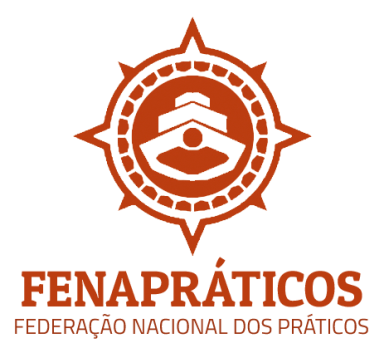 Paradigma Mundial dos Serviços de Praticagem
Regulamentação estrita pelo poder público;
Número limitado de práticos;
Estrutura orgânica integrada por prático, lancha e atalaia;
Atendimento a qualquer usuário, sem regime de preferência;
Serviço de natureza não comercial;
Práticos independentes dos usuários do serviço;
Uma estação coordenadora dos serviços para cada Zona;
Uma única organização de práticos por região/país;
Escala de rodízio integrada.
[Speaker Notes: Todas essas regras já existentes e que o PL propõe incorporar na lei compõe o que se pode chamar de paradigma mundial dos serviços de praticagem. São características que estão presentes na quase totalidade dos países costeiros com serviços de praticagem organizados.]
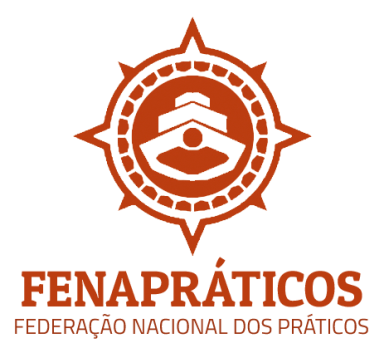 Situação no Brasil
Ninguém pode ser obrigado a se associar
Instrumentos legais de controle da atividade são aplicáveis aos práticos mas não às empresas ou associações
ASSIM:
 A escala é necessária para garantir:
Atendimento obrigatório e ininterrupto;
Prevenção da fadiga;
A inexistência de regimes de preferência;
Adestramento necessário;
Número adequado de práticos.
[Speaker Notes: Particularidade brasileira: a constituição impede que qualqquer indivíduo seja obrigado a se associar e alegislação de praticagem trata das características e obrigações do prático assim a escala única ganha uma importância fundamental sendo necessária para garantir o funcionamento do sistema]
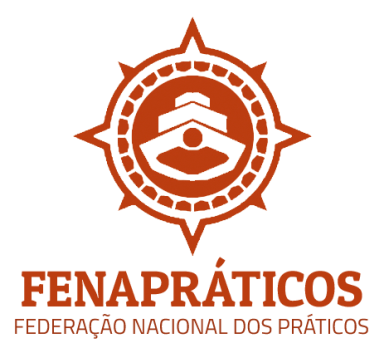 Extrato da NORMAM 12
0226 - ESCALA DE RODÍZIO ÚNICA DE SERVIÇO DE PRÁTICO 
a) É estabelecida especificamente para cada ZP e inclui todos os Práticos habilitados e aptos em atividade na ZP, independentemente da sua forma de atuação, por meio da qual os Práticos são divididos, obrigatoriamente, entre os seguintes grupos: 
	1) Práticos em Período de Escala;2) Práticos em Período de Repouso;
	3) Práticos em Período de Férias. 
b) Essa escala visa garantir a disponibilidade ininterrupta do Serviço de Praticagem e evitar a fadiga do Prático na execução das fainas de praticagem. Adicionalmente, contribui para a manutenção da habilitação do Prático

0227- ELABORAÇÃO DA ESCALA DE RODÍZIO ÚNICA DE SERVIÇO DE PRÁTICO 
	a) A distribuição dos Práticos, consolidada somente na Escala de Rodízio Única de Serviço de Prático, deverá proporcionar o revezamento dos Práticos, em Períodos de Serviço pré-estabelecidos, de modo a manter o atendimento das embarcações de forma contínua, ou seja, cada faina de praticagem será realizada por Prático(s) perfeitamente identificado(s) nessa Escala. 

0245 - NÚMERO DE PRÁTICOS POR ZP 
a) A DPC estabelecerá a lotação de Práticos por ZP, considerando-se, dentre outros aspectos: volume esperado do tráfego de embarcações, tempo despendido e grau de dificuldade para a realização das fainas de praticagem, necessidade de manutenção da habilitação e períodos de escala e repouso (conforme previstos nos itens 0226 e 0227 desta norma). 
b) Sempre que julgar necessário, considerando-se as expectativas, projeções e modificações ocorridas no tráfego aquaviário, a DPC corrigirá eventuais distorções nas lotações, visando adequá-las às necessidades do Serviço de Praticagem.
[Speaker Notes: Esses itens, como aparecem atualmente na normam 12]
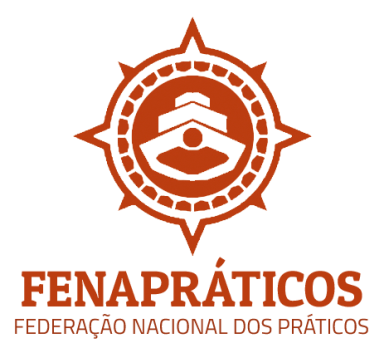 O que o PL 2149 propõe:
Art. 15 - O prático não pode recusar-se à prestação do serviço de praticagem, sob pena de suspensão do certificado de habilitação ou, em caso de reincidência, cancelamento deste. 

	Parágrafo único: Poderá a Autoridade Marítima, mediante requerimento prévio e fundamentado, permitir que, em caso de reiterado inadimplemento do tomador de serviço, a prestação do serviço seja condicionada ao prévio pagamento dos serviços.

JUSTIFICATIVA: 
	
	Conforme estabelecido no Art.  15 da LESTA, o prático não pode  recusar-se  à prestação do serviço,  porém, é necessário complementar a norma com uma alternativa para evitar o inadimplemento reiterado que além de inaceitável do ponto de vista legal pode inviabilizar  financeiramente o funcionamento do serviço.
[Speaker Notes: Finalmente o parágrafo único do art. 15:O prático não pode se recusar à prestação do serviço mesmo na falta de um acordo de preço. 
Essa obrigatoriedade é necessária para garantir a disponibilidade ininterrupta do serviço mas não contempla a situação extrema em que apesar de existir um preço determinado o usuário se recuse a pagar. 
PL propõe  que uma solução à critério da Autoridade Marítima possa ser adotada quando a inadimplência é reiterada.]
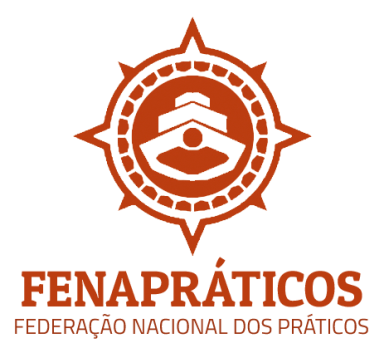 MUITO OBRIGADO
Otavio A. Fragoso
Presidente
FENAPRÁTICOS